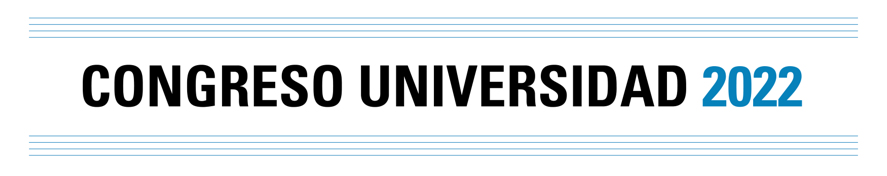 IX TALLER INTERNACIONAL SOBRE LA FORMACIÓN UNIVERSITARIA DE PROFESIONALES DE LA EDUCACIÓN.
LA HABILIDAD PROFESIONAL RESOLVER PROBLEMAS EN LA ASIGNATURA FÍSICA EN LA FORMACIÓN DE ESTE PROFESIONAL
Héctor José Morales Hernández, Benjamín Cuní González, Caridad Estrada Rodríguez.
Universidad de Pinar del Río “Hermanos Saiz Montes de Oca”
1. INTRODUCCION (OBJETIVOS)
En la enseñanza de la ciencia Física la solución de problemas ha sido históricamente una de las temáticas más complejas y discutidas en todos los niveles de educación, por su contribución a la formación integral de las nuevas generaciones. La universidad cubana en respuesta a esta exigencia social y ante los desafíos impuestos por la covid-19 redimensiona como ente innovador la formación de los profesores de Física . Objetivo: Valorar la efectividad de una estrategia didáctica desde la asignatura Física para contribuir al desarrollo de la habilidad resolver problemas en los estudiantes de la carrera Licenciatura en Educación. Física.
2. DESARROLLO
Proceso de resolución de problemas en la enseñanza de la Física para la formación del profesor de Física.
-La sistematización realizada desde el plan de estudio A hasta el actual Plan E y sus correspondientes  modelos del profesional para la formación del  profesor  de Física asumen como un elemento fundamental para la dirección del Proceso de enseñanza – aprendizaje (PEA) de la asignatura de Física en la Educación Media la resolución de problemas , Los colectivos de año, las disciplinas y asignaturas de Física juegan un papel determinante en el desarrollo de la habilidad resolver problemas, ellas aportan contenidos básicos, acciones didácticas y modos de actuación para su actividad profesional. Se asume la clase práctica en la Educación Superior, que considera en su estructura aspectos específicos para la asignatura de Física, en ella se retoma los conceptos, leyes y principios para resolver problemas teóricos y experimentales, estructurada en introducción, desarrollo y conclusiones.
Estrategia didáctica para el desarrollo de la habilidad resolver problemas. Etapas para su implementación.
Primera etapa: introducción de las habilidades. Superación a profesores, acciones para  el desarrollo de la habilidad el diagnostico , orientación y control individual y colectivo de cada acción  de esta habilidad.
Segunda etapa. Tratamiento didáctico de la habilidad resolver problemas. (acciones metodológicas para su desarrollo.
Tercera etapa. Sistematización de las acciones de la  habilidad y su evaluación  desde la dirección del Proceso de Enseñanza - Aprendizaje de la asignatura Física en la Educación General Media.
3. CONCLUSIONES
Dado los resultados científicos alcanzados permitió constatar la efectividad y pertinencia de la estrategia didáctica para el desarrollo de la habilidad resolver problemas en la asignatura Física  y con ello la apropiación de los modos de actuación profesional  que exige el modelo del  profesional  de esta carrera para sus  estudiantes  en la formación inicial.
4. REFERENCIAS BIBLIOGRÁFICAS
Addine, F. (2004). Didáctica teoría y práctica. La Habana, Cuba: Pueblo y Educación.  
López, R. (2012). Una concepción de la pedagogía como ciencia. La Habana, Cuba: Pueblo y Educación.
Morales, H. (2014). Desarrollo de habilidades profesionales pedagógicas de la Física en la formación inicial los estudiantes de la especialidad Matemática – Física (Tesis doctoral).Universidad de la Habana, La Habana, Cuba.
Grupo Educación y Empresa: “Educando en competencias” (2019) https://educacionyempresa.com/news/los-escenarios-de-aprendizaje/
AGRADECIMIENTOS
Al Dr.C. Norberto Valcárcel Izquierdo ,  por su guía permanente en la formación inicial del profesor de Física.
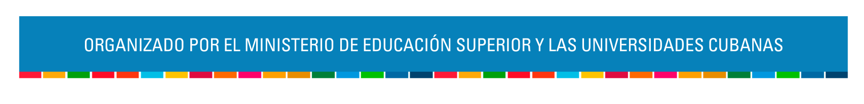